Standard stosowania zintegrowanego aEEG w neonatologii
Jacek Rudnicki
Poznań 2013
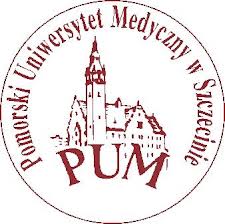 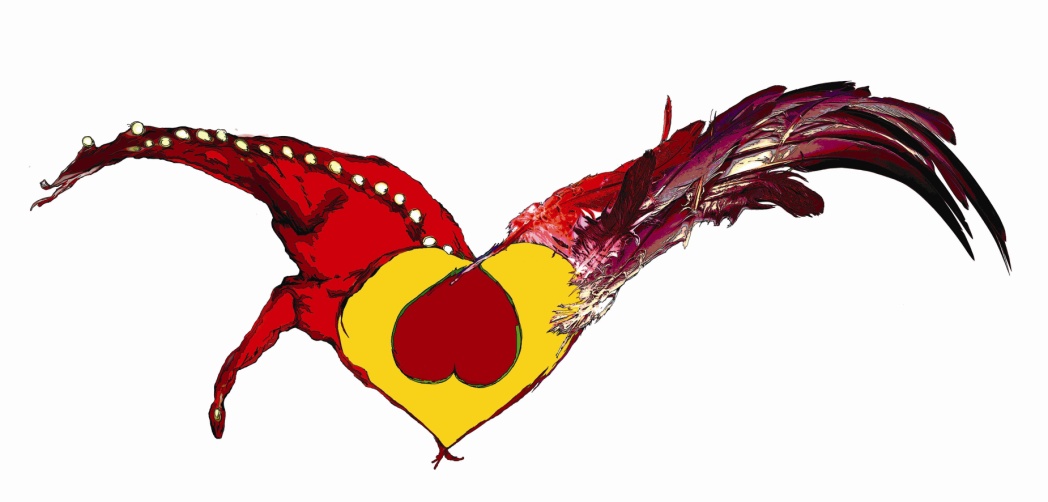 CCFM Color Cerebral Function Monitor
Termin monitorowanie pochodzi od łacińskiego słowa „monere” ostrzegać.
Monitorowanie elektrycznej aktywności kory mózgu zintegrowanym aEEG (amplified EEG) służy wykrywaniu zmian w zapisie trwającym wiele godzin lub dni, w różnych stanach klinicznych, w trakcie interwencji medycznych i w ocenie ich skutków.
Można to badanie przyrównać do Holtera serca.
CCFM Color Cerebral Function Monitor
Ciągłe monitorowanie EEG jest standardem w opiece nad noworodkami w intensywnej terapii.
Badanie aEEG pozwala zbieranie w czasie rzeczywistym informacji o elektrycznej aktywności mózgu noworodka szczególnie wrażliwego na zmiany w utlenowaniu i ukrwieniu.
Pozwala wykryć drgawki, które u noworodków często manifestują się tylko w EEG.
Ułatwia różnicowanie i ocenę efektów leczenia w tym w hipotermii a także przepowiada rozwój neurologiczny u noworodków z encefalopatią.
Kacper  24 tygodnie
„Rozwój ludzkiego mózgu jest jednym z najważniejszych zagadnień współczesnej biologii i ma głęboki wpływ na medycynę i  społeczeństwo.” Hugo Lagercranz
Depresja zapisu <5uV (kolor czarny) w 1 dobie życia
77 doba życia, napad Epi Like Activity (kolor czerwony)
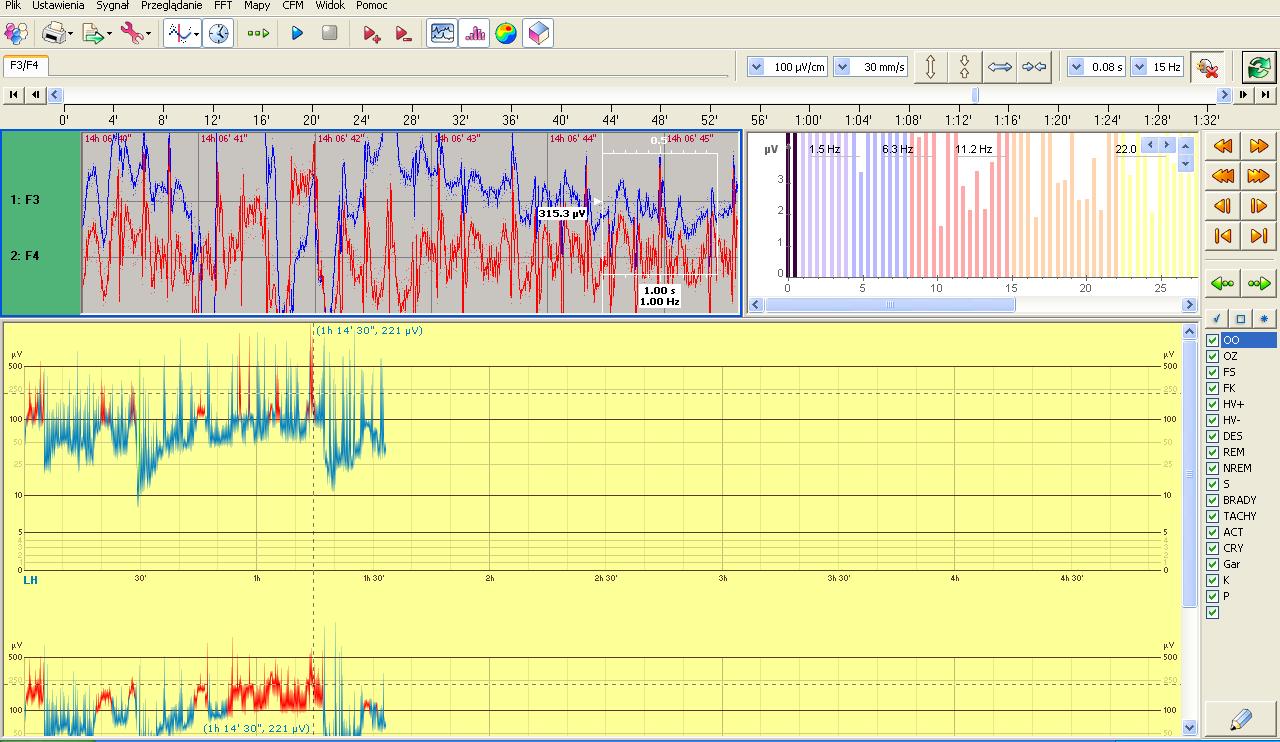 87 doba życia, zapis prawidłowy (kolor niebieski)
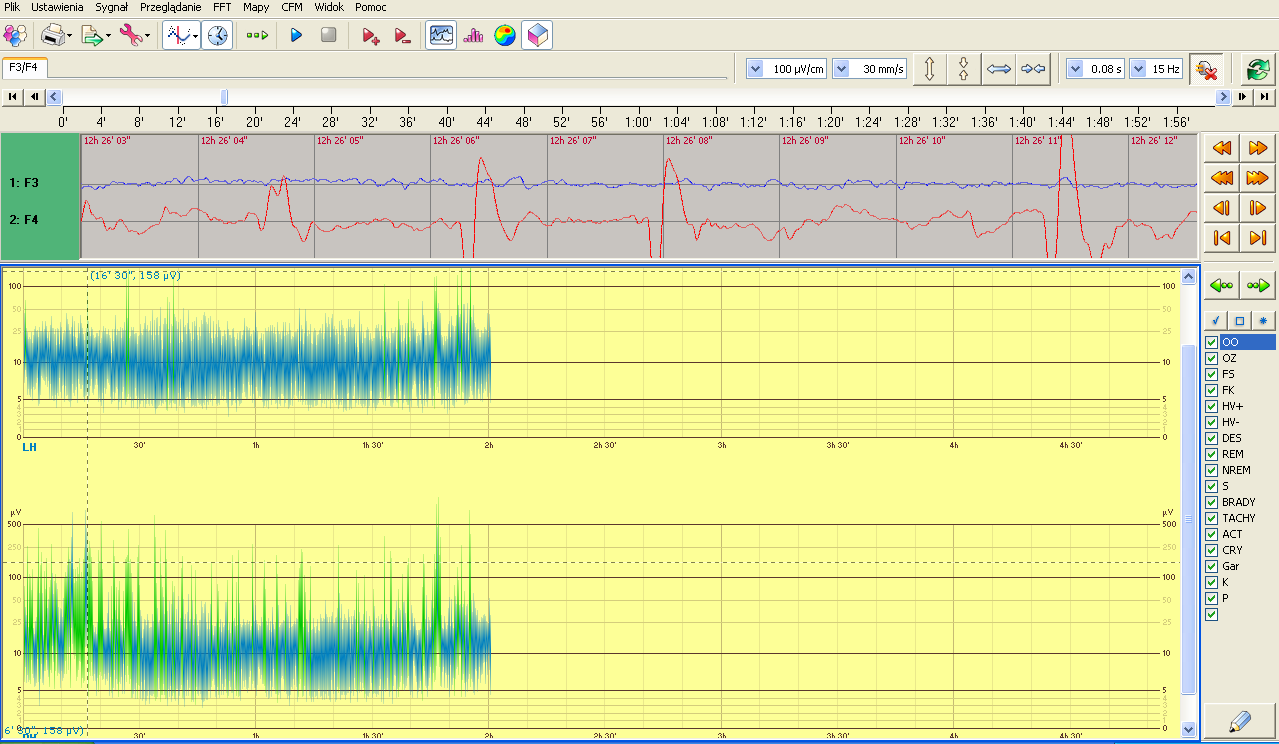 Cechy Eeg wcześniaka w 24-27 tygodniu
Zapis nieciągły
Krótkie wyładowania >300uV, fale delta 0,3-1 Hz
Rytm Theta wysokonapięciowy
Obecna synchronia między półkulami
Ujawnia się w zapisie czynność podkorowa
Łatwość wyzwalania drgawek z niedojrzałości układu pobudzająco-hamującego
Brak różnicowania amplitudy w fazie snu i czuwania
Sekwencja zdarzeńLinijka pozwala na określanie sekwencji i głębokości zdarzeń. W tym wypadku Des>Epi>i nieznaczne przyśpieszenie pulsu
Sekwencja Des>niewielka Brady>Epi
Rytmiczne wyładowania - Drgawki
„aEEG powinno być używane jako komplementarne ze standardowym EEG, w ścisłej współpracy pomiędzy neonatologami i klinicznymi neurofizjologami w celu optymalnego monitorowania EEG”  Hellstrom-Westas L; Rosen I. Semin Fetal Neonatal Med. 2006 Dec (6), pp. 503-11
Color Cerebral Function Monitor (Elmiko Warszawa)
Polineurografia  (Elmiko Warszawa)
„Ostatecznie, aEEG jest bardzo użytecznym badaniem ale w połączeniu ze standardowym EEG” Bednarek N. i wsp. Arch Pediatr 2008 Aug; Vol. 15(8), pp. 1326-31
Color Cerebral Function Monitor (Elmiko)
Polineurografia (Elmiko)
Wskazania do zintegrowanego EEG
Encefalopatia niedotlenieniowo-niedokrwienna
Drgawki lub   stany mogące być drgawkami (bezdechy, wzmożone napięcie mięśniowe, osłabione napięciee mięśniowe)
Znaczące zaburzenia neurologiczne (wady mózgowia, uszkodzenia naczyń)
Po zatrzymaniu akcji serca i resuscytacji
Wrodzone choroby metaboliczne (zaburzenia cyklu mocznika, hipoglikemia, kwasica metaboliczna, hipokalcemia)
Płodowy zespół alkoholowy, nikotynowy, zespół abstynencyjny
Monitorowanie leczenia drgawek